COVID-19 Pandemic - WCO and Customs’ contributions
WCO PICARD Conference,
23 November 2020
1
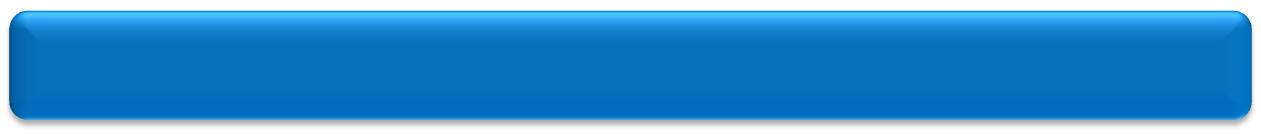 COVID-19 Pandemic: WCO leadership and guidance
2
[Speaker Notes: The COVID-19 pandemic, while above all a public health crisis, presented the world with unprecedented social and economic challenges. Emergency measures needed to curb the spread of the disease had unintended impacts on borders and thereby on trade, transport and travel.
The WCO response to the disruptions brought by the pandemic was centered around communication and sharing of information; partnerships; and capacity building and next I will briefly touch upon each of these pillars.]
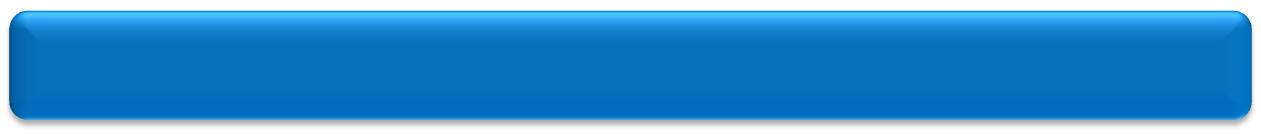 WCO Standards for Simplified & Efficient Border Procedures
The Revised Kyoto Convention (RKC) - Chapter 5 of Specific Annex J on Special Procedures; 
Guidelines to Chapter 5 of Specific Annex J to the RKC;
The Istanbul Convention - Annex B.9; 
The 2011 Council Resolution on the Role of Customs in Natural Disaster Relief.
These instruments uphold the importance of preparedness, predictability, communication and coordination in facilitating the cross-border movement of relief consignments, relief personnel and their possessions.
but also
The SAFE Framework of Standards to Secure and Facilitate Global Trade;
The Framework of Standards on Cross-border E-Commerce.
3
[Speaker Notes: The WCO, which is an intergovernmental organization of 183 Members and works towards enhancing the effectiveness and efficiency of Customs administrations, has a number of instruments, tools and initiatives in the area of natural disaster relief. 
Part of these instruments and tools are 1) Chapter 5 Relief Consignments of Specific Annex J to the RKC, 2) the guidelines to this Specific Annex that provide explanations of the RKC provisions, indicate some of the possible courses of action and describe best practices, 3) Annex B.9 of the Convention on Temporary Admission, which annex deals with goods imported for humanitarian purposes and 4) the WCO Resolution of 2011 on the Role of Customs in Natural Disaster Relief.
These instruments and tools uphold the importance of preparedness, predictability, communication and coordination in facilitating the cross-border movement of relief consignments, relief personnel and their possessions.

It is also very important to highlight here the two WCO Frameworks of Standard – the SAFE FoS and E-Commerce FoS.
The SAFE FoS introduced the concept of Authorised Economic Operator as part of its second pillar. 
Why is the implementation of the SAFE FoS important during the crisis?
It harmonizes the advance electronic cargo information requirements on inbound, outbound and transit shipments. Moreover, each country that joins the SAFE Framework commits to employing a consistent risk management approach to address security threats. Finally, the SAFE Framework suggests benefits that Customs will provide to businesses that meet minimal supply chain security standards and best practices.

With regard to e-commerce, with the COVID-19 outbreak, many businesses around the world have adapted to the pandemic and moved into e-commerce much faster than planned. This willingness to change has saved many businesses and demonstrated the power of e-commerce. 
The E-Commerce FoS provides 15 baseline global standards with a focus on the exchange of advance electronic data for effective risk management and enhanced facilitation of the growing volumes of cross-border small and low-value Business-to-Consumer (B2C) and Consumer-to-Consumer (C2C) shipments, through simplified procedures with respect to areas such as clearance, revenue collection and return, in close partnership with E-Commerce stakeholders. It also encourages the use of the Authorized Economic Operator (AEO) concept, non-intrusive inspection (NII) equipment, data analytics, and other cutting-edge technologies to support safe, secure and sustainable cross-border E-Commerce.
Both FoS are supported by packages of tools to support their implementation.]
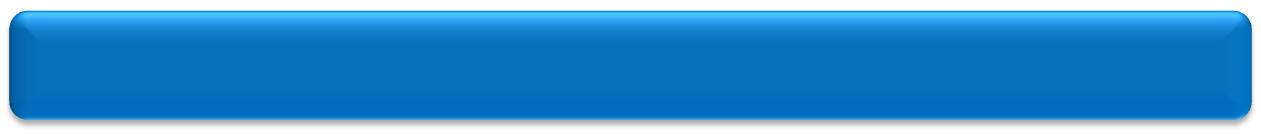 Communication and exchange of information - highlights
The newly established section on the WCO web-site hosts, inter alia:
HS Classification reference for COVID-19 medical supplies, available in 6 languages;
List of priority medicines during the COVID-19 pandemic, available in 6 languages;
Secretariat Note on how to establish and utilize essential goods lists during a disaster.
4
[Speaker Notes: In mid-March we created a section of the WCO web-site devoted to the Customs response to the COVID-19 pandemic. We uploaded all relevant existing instruments and tools that can inform the measures taken by our Members in response to the COVID-19 pandemic.

In addition to that we developed and published new guidance material. This slide contains hyperlinks to some of these guidance documents.
The HS Classification Reference for COVID-19 medical supplies and the List of priority medicines during the COVID-19 pandemic were developed in cooperation with the WHO with a view to assist Customs and economic operators in classifying certain medicines and medical supplies at the international level, that is 6 digits as per the HS. Another objective pursued by the two documents is to ensure that these essential goods are cleared through borders as swiftly as possible. The WTO also referred to the lists adding tariff and import data with respect to HS codes covered by the lists.
The Secretariat Note on how to establish and utilize essential goods lists during a disaster was developed with the objective of addressing the lack of an internationally recognized definition of essential goods and the lack of harmonized guidance on how to establish and utilize lists of essential goods, equipment and services.]
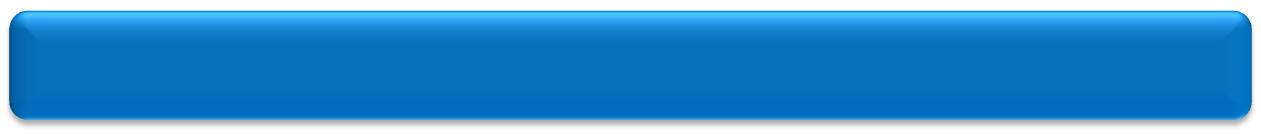 Protect society
Communication and exchange of information - highlights
What Customs can do to mitigate the effects of the COVID-19 pandemic
Coordinated Border Management
Digitalization
5
[Speaker Notes: On 17 March 2020 the Secretary General wrote to Members to reiterate the plea for facilitation of the cross-border movement of relief consignments and invited them to share information on the measures applied in response to the pandemic.
As a result, 115 Members submitted information on their practices and measures in response to the COVID-19 pandemic. This information is publicly available on the WCO web-site.  
The practices submitted by our Members were studied by the Secretariat and certain measures were highlighted and categorized in a Secretariat Note titled What Customs can do to mitigate the effects of the COVID-19 pandemic. If we need to single out the measures of highest importance, these would be in the areas of CBM, transparency, predictability and digitalization of Customs processes. In addition to being a major trade facilitation measure, the digitalization of Customs procedures contributes to enforcing the social distancing requirements in outbreaks of epidemic diseases such as COVID-19. Modern Customs administrations should all move towards electronic clearance of goods, single window environment, non-intrusive inspections, and risk management based on data analysis.

The Secretariat Note on What Customs can do to mitigate the effects of the COVID-19 pandemic highlights 31 measures that can be and are being implemented by Customs. In the next slides I have selected  up to five measures from each category]
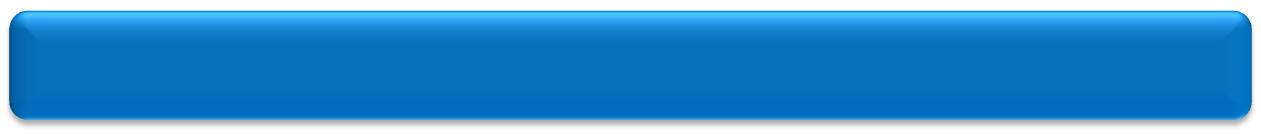 Facilitate the movement of relief and essential supplies
Coordinate and cooperate with other government agencies with the objective of speeding up the clearance of relief goods;
Prioritize the clearance of relief consignments on the basis of a list of essential items;
Provide for the lodging of a simplified Goods declaration or of a provisional or incomplete Goods declaration;
Provide for pre-arrival processing of the Goods declaration and release of the goods upon arrival; 
Apply risk management and perform inspections on relief goods only if deemed high risk. Ensure inspections by other government agencies and inspections by Customs are coordinated and, if possible, carried out at the same time.
6
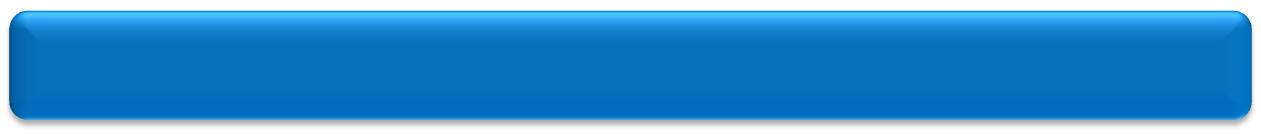 Support the economy and sustain supply chain continuity
Set up crisis teams to ensure the overall performance of Customs tasks. Take measures to guarantee personnel availability in the long term. Operate a 24/7 Customs clearance system; 
Apply risk management to keep physical inspections to the minimum necessary and to speed up Customs clearance. Optimize use of non-intrusive inspection equipment;
Designate priority lanes for freight transport and introduce measures to guarantee the supply chain continuity;
Introduce tax relief measures, such as extending payment of duties, payment of duties in installments, and duty drawback with a special focus on SMEs;
Introduce facilitative measures with regard to the requirements to submit original documents or to stamp certain documents.
7
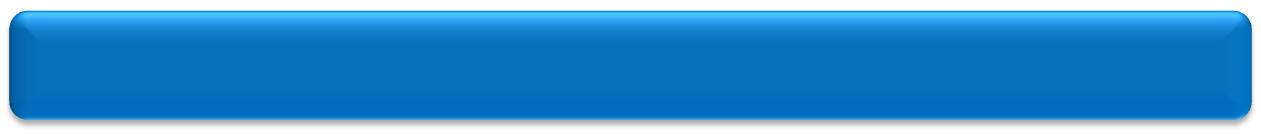 Protect staff
Provide personal protection equipment to staff, such as masks, gloves, sanitizers, etc.;
Establish an emergency hotline for staff enquiries on preventive measures and reporting of COVID-19 symptoms; 
Enable teleworking when and where feasible; 
Encourage the use of electronic services in conducting business with Customs; 
Reduce physical inspection to only those shipments identified through risk assessment as high risk.
8
[Speaker Notes: In many countries, Customs was recognized as an essential service.
The Annex to the Secretariat Note categorizing the Members’ practices contains information on the measures and best practices implemented by Customs administration around the globe to protect their staff and prevent the spread of the disease.]
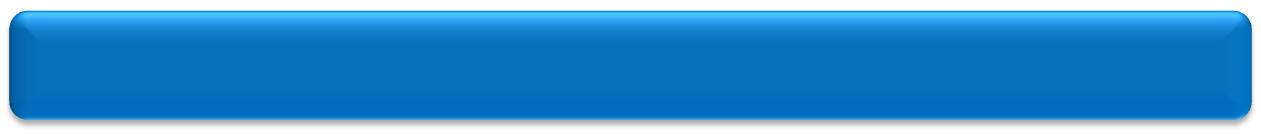 WCO Enforcement measures to protect society
Dedicated IPR CENComm group on the CENComm Platform for the exchange of enforcement sensitive information; 
Global enforcement operation “STOP”:
Targeting counterfeit pharmaceuticals, substandard medical equipment and fake COVID-19 “cures”
99 participating countries and partners including:


Private sector pharmaceutical industry participation 
63 day operational phase from 11 May to 12 July 2020
1,683 seizures/detentions reported by 51 participating countries;
Use of the Global Travel Assessment System (GTAS), nCEN and the Global Rapid Alert Network (GRAN).
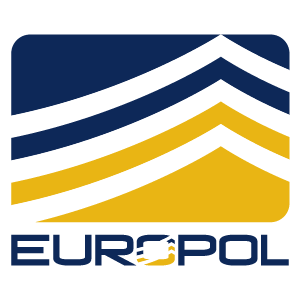 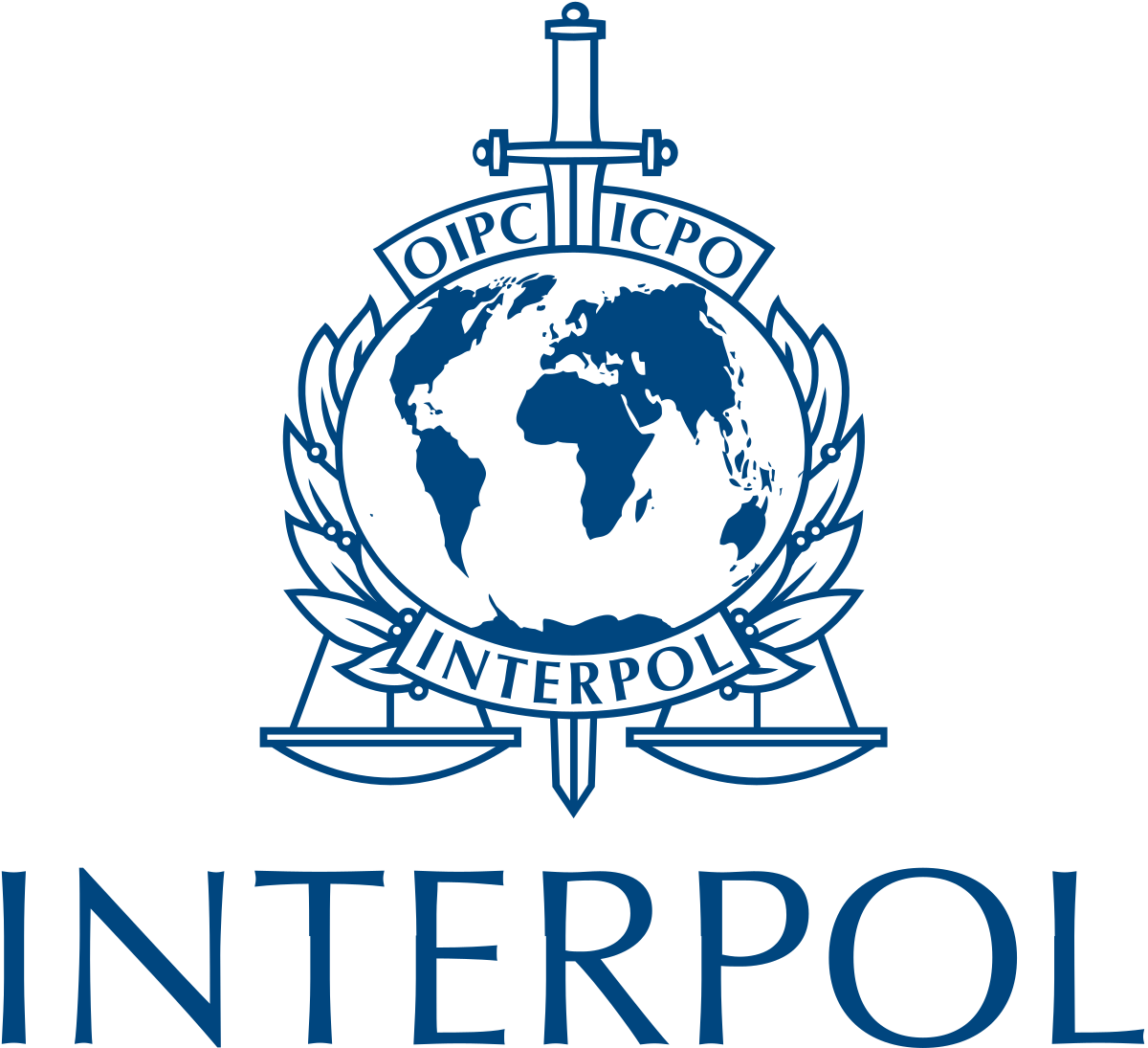 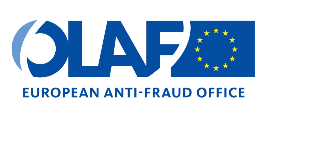 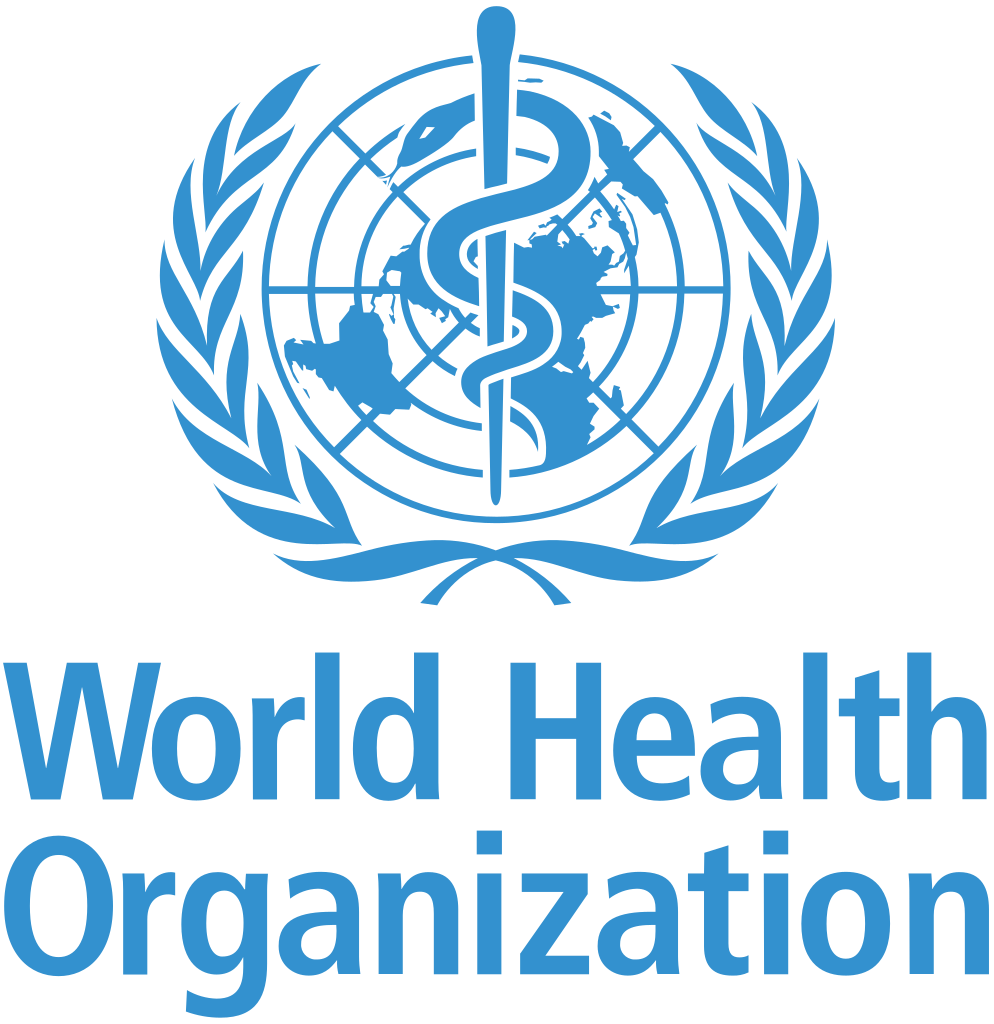 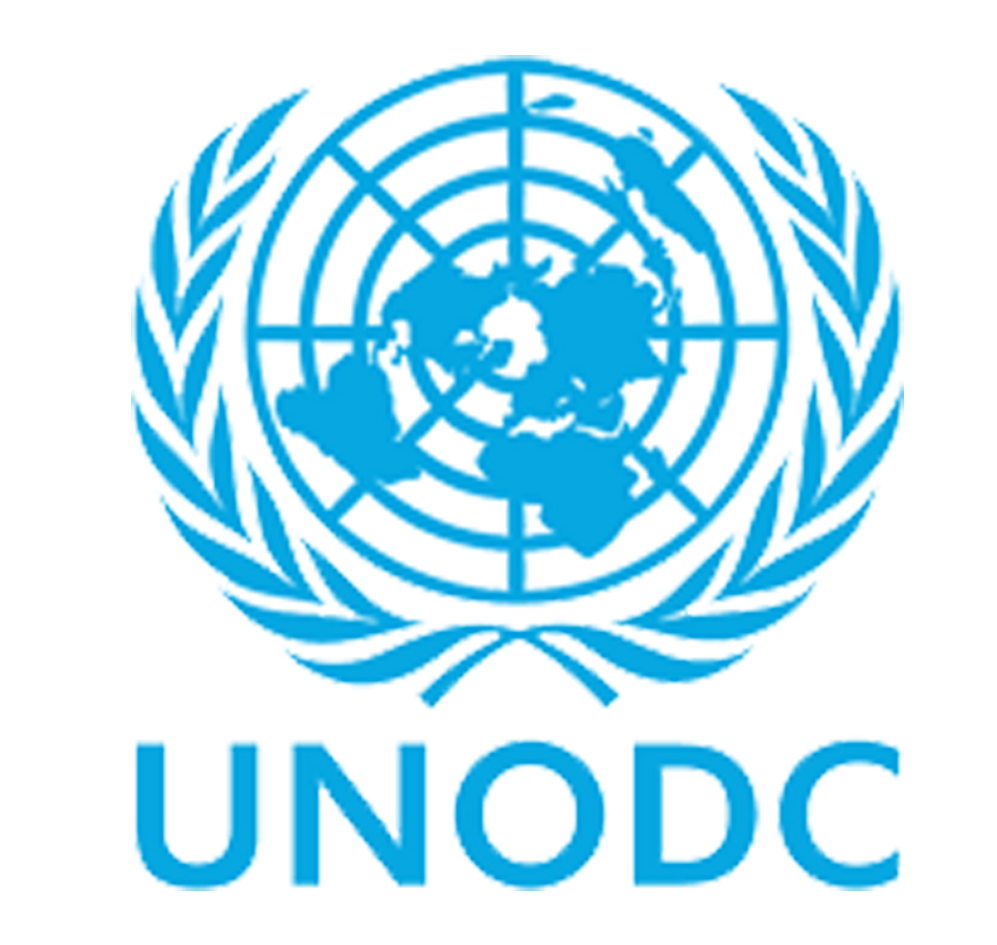 9
[Speaker Notes: Another part of the communication and exchange of information pillar is the WCO work in the enforcement domain.
The WCO launched a dedicated IPR CENComm group for the exchange of enforcement sensitive information. The CENComm group also served as a stepping stone for the launch of the global operation codenamed STOP. The scope of the operation covers the targeting and inspection of consignments that may contain counterfeit, substandard and illicit pharmaceutical products and other goods posing a threat to health and safety.
The report of the Enforcement operation STOP was launched during a webinar on 6 October 2020.
Our Members were also encouraged to use other WCO tools such as the GTAS, nCEN and GRAN.]
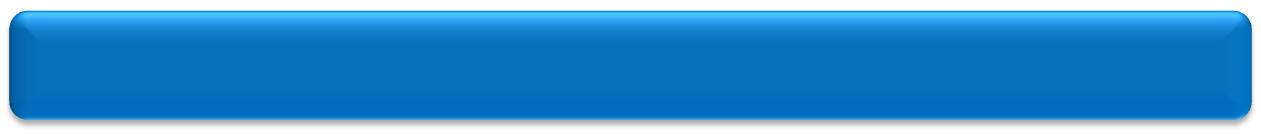 Partnerships - highlights
Weekly meetings of the WCO Private Sector Consultative Group (PSCG);
Collaboration with the WHO, UN-OCHA and IFRC;
Joint statements/letters with WTO, IMO, OTIF & OSJD, UPU, UN-OHRLLS, ICC, IRU;
Contributed to the COVID-19 TF Repository;
Contributed to the Global Trade Helpdesk.
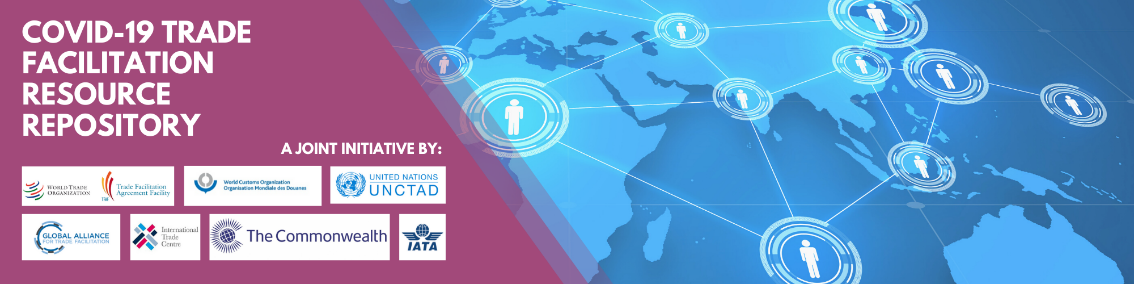 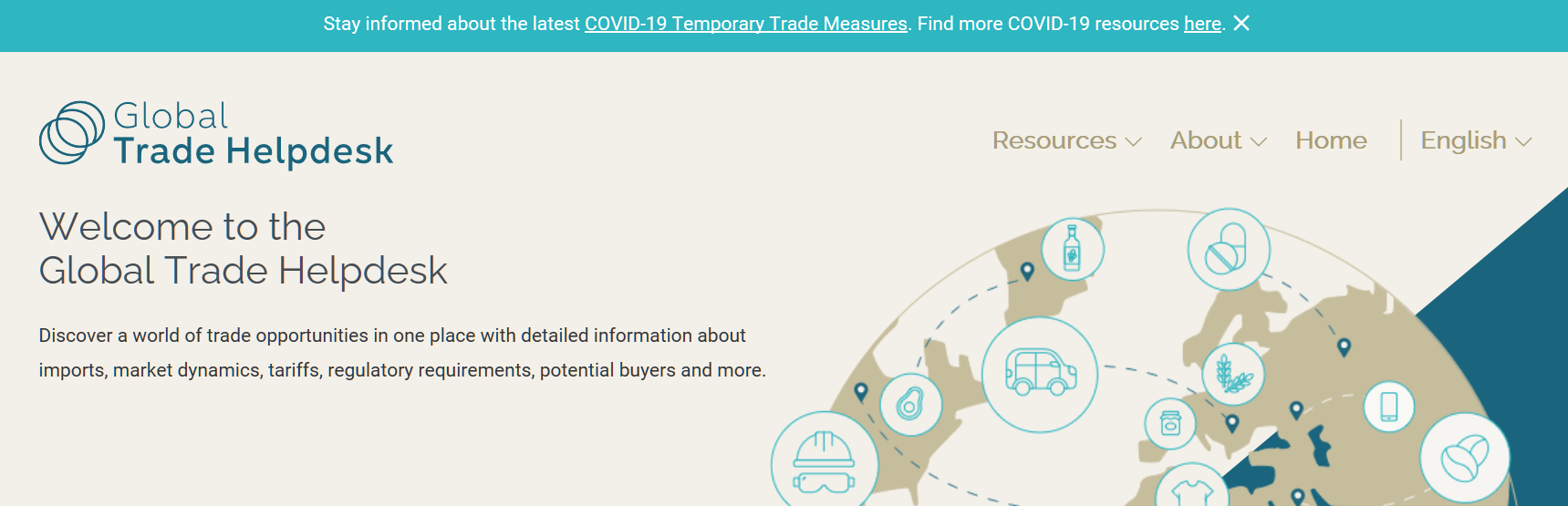 10
[Speaker Notes: Moving to the partnerships pillar, I would like to start with the cooperation with the private sector.
As of 24 March the WCO PSCG started holding weekly virtual meetings with the WCO SG, DSG and the Chairperson of the Council in attendance. These meetings served as an example to Members to partner with the private sector at the national level in order to obtain status updates from different industries and tailor the solutions offered by Customs to the needs of the private sector.
In addition to the cooperation in the enforcement area, during the response phase we continued the cooperation with our traditional partners – the UNOCHA and the IFRC. We also collaborated with the WHO as mentioned earlier.
In April and May we issued joint statements or joint letters with the WTO, IMO, OTIF & OSJD, UPU, UN-OHRLLS, ICC and IRU.
We contributed to the COVID-19 TF Repository, which is hosted by the TFA Facility.
We also partnered with the ITC, UNCTAD, WTO and other IOs for the improved and expanded Global Trade Helpdesk.]
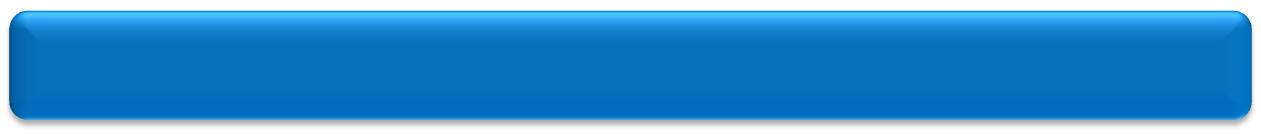 Capacity Building - highlights
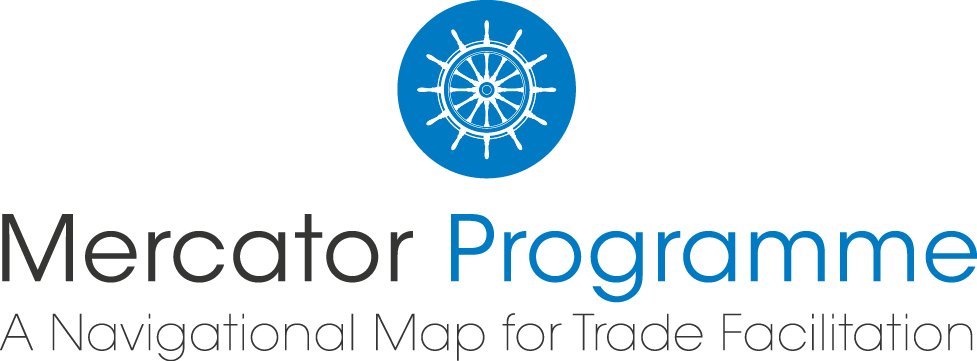 The WCO Mercator Programme aimed at ensuring uniform implementation of the WTO TFA
	The WCO COVID-19 Project
Overall objective: To ensure the security, stability and continuity of global supply chains, and to facilitate and expedite the global supply of emergency relief goods.
Main activities: 
Develop WCO Guidelines for Customs administrations to address various disruptive scenarios and to ensure the stability of global supply chain;
Promote the use of WCO Guidelines and other relevant WCO tools;
IT solutions improvement for information/expertise sharing.
11
[Speaker Notes: Coming to the third pillar – capacity building, I would like to briefly mention the WCO activities to build the capacity of its Member Customs administrations in the broad area of trade facilitation and the more specific area of natural disaster relief.
The WCO continues to provide capacity building support under the WCO Mercator Programme aimed at ensuring uniform implementation of the TFA.
In addition to that, WCO Members that had benefited in the past from WCO capacity building activities in the area of disaster relief quickly deployed the deliverables of these past activities during the COVID-19 crisis.
In April, the WCO Secretariat developed a new project proposal and in the beginning of June we received funding from Japan for the so-called COVID-19 project.
The overall objective of the project is to ensure the security, stability and continuity of global supply chains, and to facilitate and expedite the global supply of emergency relief goods.
The project activities include the development of Guidelines, the promotion of the Guidelines and other relevant WCO instruments and tools and the use of IT solutions to improve the information and experience sharing.]
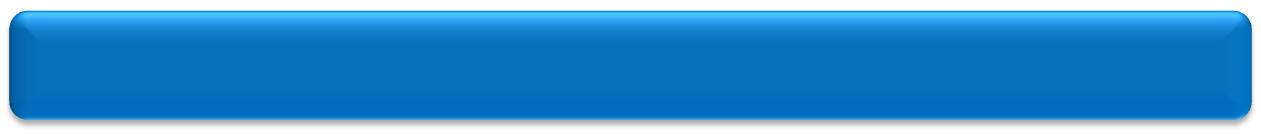 Lessons learned
Preparedness;
Streamlining and simplifying Customs procedures;
Coordination; 
Transparency;
Digitalization.
12
[Speaker Notes: Lessons learned:
Preparedness – use of electronic services, risk management, non-intrusive inspection (NII) equipment (those Members that have completed their Customs modernization reforms are reaping the fruits of their efforts), availability of disaster response plans and business continuity plans.
Streamlining and simplifying Customs procedures – green lanes for freight traffic. 
Coordination – whole of government approach, Coordinated Border Management (CBM), coordination with neighbouring countries and/or at regional level.
Transparency – make all necessary information publicly available.
Digitalization – there is an urgent need for digitalization at multiple levels]
Vyara Filipova
Technical Attaché, 
WCO Compliance and Facilitation Directorate
Vyara.Filipova@wcoomd.org
13